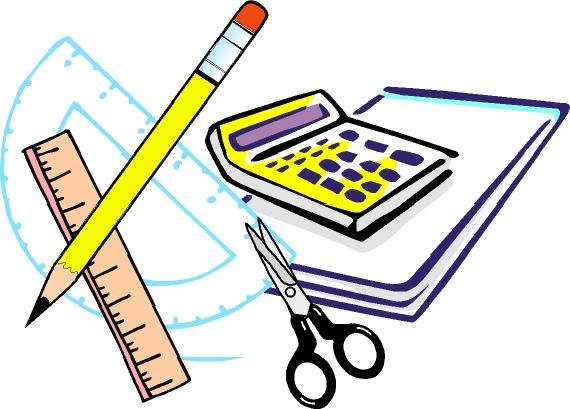 Родительское собрание
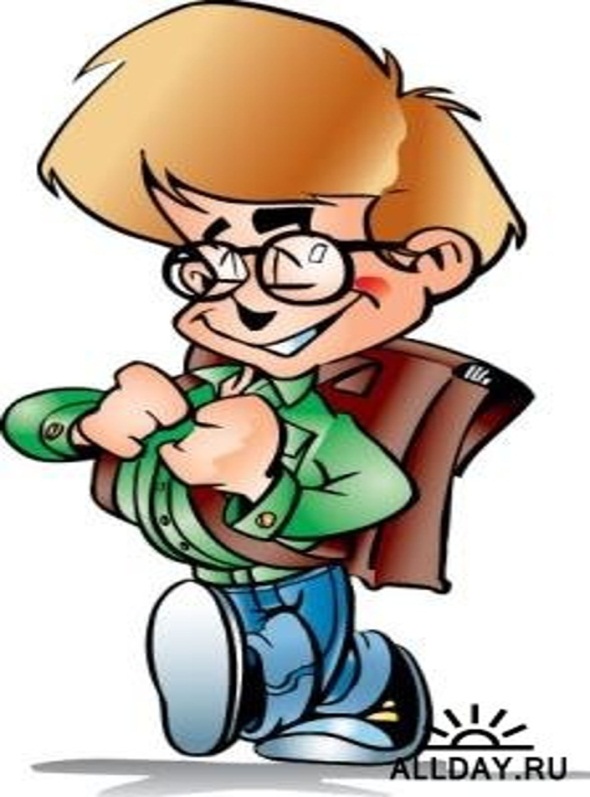 Г. Бердск, МБОУ СОШ №8 Казачкова Татьяна Дмитриевна
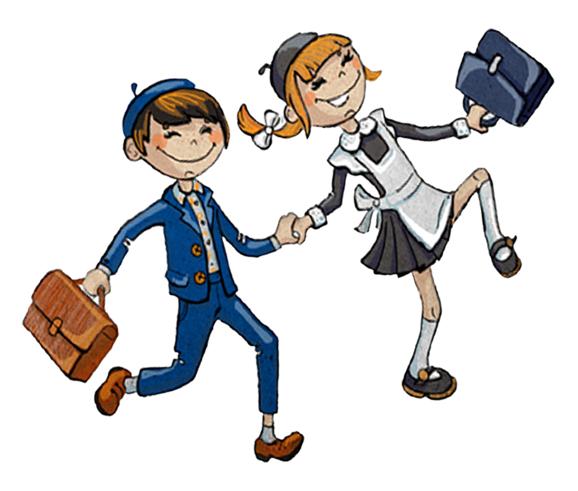 Тема:
Встречая ребенка из школы… 
Учение – шаг за шагом
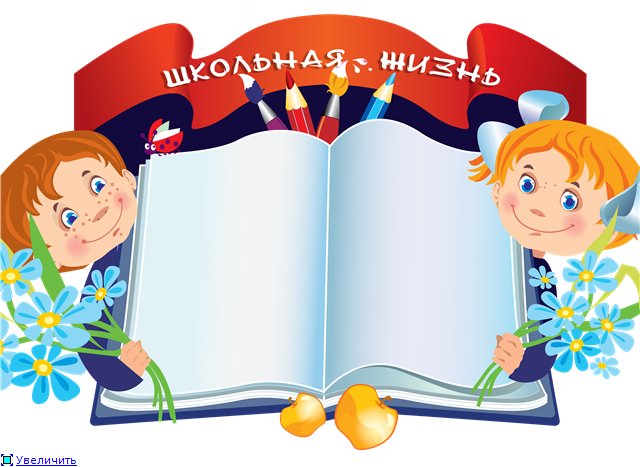 Путь к успеху
Ты можешь стать умнее тремя путями:
путем опыта – это самый горький путь;
путем подражания – это самый легкий путь;
путем размышлений – это самый благородный путь
                                     Конфуций
Задание для группы №1 – Квадраты   Проанализируйте, какой жизненный опыт получит ребенок, когда родители помогают ему выполнять домашние задания и когда не помогают. Запишите ваше мнение в таблицу.
Задание для группы №2 – Треугольники
Ребенок просит родителей отпустить его к другу (подруге) поиграть в новую игру, а  уроки он сделает потом. Можно ли верить обещаниям ребенка? Как поступить в этой ситуации?
Задание для группы №3 – Круги
Особенности восприятия младшего школьника таковы, что ребенок часто не видит своих ошибок (слабая дифференцированность восприятия). Как должны вести себя родители, увидев в работе ребенка ошибки?
Задание для группы №4 – Волны
Как сделать подготовку домашнего задания делом привлекательным? Как правильно осуществлять психологическую поддержку ребенка?
Решение №1
Вывод:
Разумно предоставить ребенку самостоятельность, оставляя за собой руководство и помощь в необходимых пределах
Решение №2
Родителям не стоит верить обещаниям ребенка, так как дети могут увлечься игрой и  не обратить внимания на время. Данное ребенком обещание будет не выполнено. Поэтому в таких ситуациях следует придерживаться принципа «сначала дело, а развлечения потом». И никаких авансов. Если ребенок избалован, рассчитывать на его благонадежность не приходится.
Вывод:
Сначала дело – потом развлечения
Решение №3
Не отмечать саму ошибку. Родители должны развить способность анализа выполненной работы по выявлению собственных ошибок.
Вывод:
Ребенок должен научиться анализировать свои работы
Решение №4
Родители, занимаясь своим делом, должны быть рядом, всегда готовые помочь в самостоятельной работе ребенка. Возможность поговорить с мамой по поводу трудного задания – очень важный момент.  Старайтесь, чтобы ребенку было все понятно, что ему надо сделать и как. Найдите, за что его можно похвалить, так как для нормального развития ребенок нуждается в психологической поддержке.
Вывод:
Чем понятнее задание ребенку, тем больше будет желание его выполнять
Решение родительского собрания
Родителям совместно со своим ребенком выработать наиболее рациональный режим для ученика и всячески содействовать его выполнению.
Поддерживать у детей интерес к учебному труду, способствовать развитию их познавательной активности.
Учить детей выполнять домашние задания самостоятельно,  оставляя за собой руководство и помощь в необходимых пределах